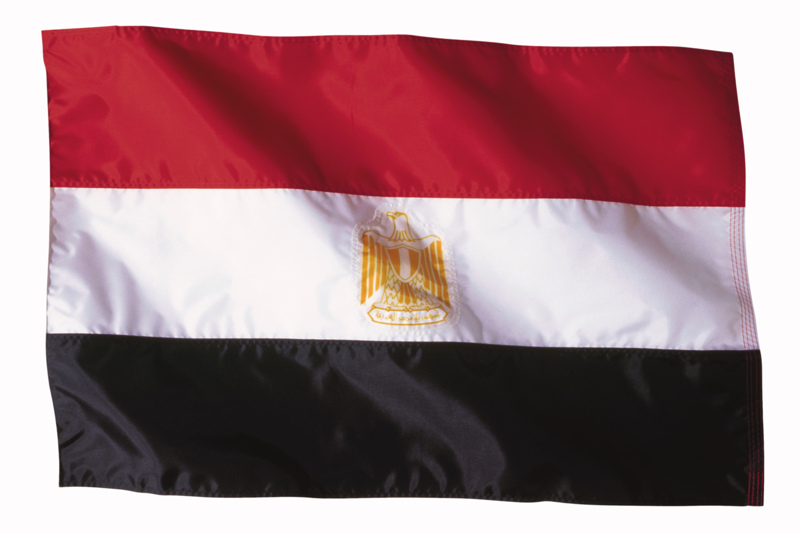 تعزيز الحوكمة البيطرية في دول إفريقيا (VET-GOV)
مقترح مكتب تنمية الثروة الحيوانية بالاتحاد الإفريقى
لمهام
   نقطة الاتصال الوطنية لمجموعة عمل محور سياسات تنمية الثروة الحيوانية بجمهورية مصر العربية ودول إفريقيا
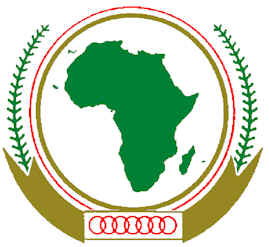 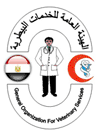 الإطار العام
تعزيز دور مجموعة عمل محور سياسات الثروة الحيوانية فى إطار برنامج الحوكمة البيطرية بقارة إفريقيا.
مفهوم واختصاصات مجموعة عمل محور سياسات الثروة الحيوانية.
مهام وأنشطة نقطة الاتصال الوطنية لمجموعة عمل محور سياسات تنمية الثروة الحيوانية.
النتائج المتوقعة لمهام وأنشطة نقاط الاتصال الوطنية لمجموعة عمل محور سياسات تنمية الثروة الحيوانية.
تعزيز دور مجموعة عمل محور سياسات الثروة الحيوانية فى إطار برنامج الحوكمة البيطرية بقارة إفريقيا
إن برنامج الحوكمة البيطرية (VET – GOV) يهدف لتشجيع إنشاء وتعزيز مجموعة عمل وطنية تمثل محاور سياسات تنمية الثروة الحيوانية على المستوى الوطني بعد نجاح هذا المفهوم الذى تحقق من خلال مبادرة مشروع سياسات الثروة الحيوانية تحت مظلة الهيئة الحكومية الدولية للتنمية بالتعاون مع منظمة الأغذية والزراعة للأمم المتحدة.
 “Intergovernmental Authority on Development/ Livestock Policy Initiative Project (IGAD LPI)” 
يهدف هذا المفهوم لإشراك كل أصحاب المصلحة المشتركة فى مجال الثروة الحيوانية من الحكومة ومنظمات المجتمع المدني والقطاع الخاص على حد سواء فى التحاور حول وضع السياسات الخاصة بتنمية الثروة الحيوانية.
ربط محاور سياسات الثروة الحيوانية الوطنية بالمبادرات المعنية بالثروة الحيوانية المنوطة بالبرنامج الشامل للتنمية الزراعية في أفريقيا
 Comprehensive Africa Agriculture Development Program (CAADP) 
     على المستويين القومى والإقليمى.
سوف يتم الاستفادة من مبادرات المنظمات الدولية كالمنظمة العالمية لصحة الحيوان – المكتب الإفريقى لتنمية الثروة الحيوانية – منظمة الأغذية والزراعة للأمم المتحدة فى دعم وتعزيز محور سياسات الثروة الحيوانية.
مفهوم  واختصاصات مجموعة عمل محور سياسات الثروة الحيوانية
محور سياسات تنمية الثروة الحيوانية هى مجموعة متعددة التخصصات شكلت لضمان المشاركة الواسعة لأصحاب المصلحة في عملية وضع السياسات الخاصة بتنمية الثروة الحيوانية.
تتكون هذه المجموعة من كبار موظفى الدولة والجهات الفاعلة من غير الحكوميين وتعمل كشبكة من أصحاب المصلحة المهتمين بالثروة الحيوانية ومهمتها تحسين تنمية الثروة الحيوانية على الصعيدين الوطني والإقليمى وبحيث تسهم فى بلوغ الهدف الإستراتيجي لبرنامج الحوكمة البيطرية.
سوف تقوم هذه المجموعة بدور قيادى في وضع السياسات الخاصة بتنفيذ البرامج والأنشطة الخاصة بتمنية الثروة الحيوانية على المستوى الوطني والإقليمى.
تداول السياسات واللوائح القائمة لتحديد الثغرات التي تحتاج إلى معالجة ومن ثم تحديد النقاط اللازمة لإعادة الهيكلة المؤسسية لتطوير وتنفيذ الاستراتيجيات الخاصة بتنمية الثروة الحيوانية.
تعزيز الوعي لبرنامج الحوكمة البيطرية والإشراف على صياغة ورصد تنفيذ استراتيجية الاتصال للترويج لقضايا الثروة الحيوانية في قرارات السياسة القومية العامة.
مهام وأنشطة نقطة الاتصال الوطنية لمجموعة عمل محور سياسات تنمية الثروة الحيوانية
يؤدى وظيفة الاتصال الفني والتنسيق بين الجهة الحكوميةوكل ذوى الشأن (محاور السياسة) والمشاركة في تنفيذ البرنامج.
تنسيق الأنشطة المتعلقة بإدارة المعلومات والاتصالات لدعم أنشطة البرنامج.
المحافظة على ما يتم إمداده من أى معدات مقدمة من المشروع وضمان أن يتم استخدام هذه المعدات لأداء المهام المسندة إليه.
المشاركة في الاجتماعات الوطنية والإقليمية لبرنامج الحوكمة البيطرية.
المهام والأنشطة لنقطة الاتصال الوطنية لمجموعة عمل محور سياسات تنمية الثروة الحيوانية
التنسيق بين أعضاء مجموعة عمل محور السياسات لعقد الاجتماعات الدورية على النحو المطلوب وضمان أن يتم إرسال الدعوات مرفقة بجدول الأعمال والمعلومات والوثائق اللازمة للاجتماع في الوقت المناسب وكتابة محضر الاجتماع مشتملاً على ما تم التوصل إليه من توصيات.
ارسال التقارير الخاصة بمحاضر الاجتماع بعد اعتمادها لكل أعضاء مجموعة العمل ومنسقى برنامج الحوكمة البيطرية بمكتب تنمية الثروة الحيوانية بإفريقيا.
إدارة وتحليل تقارير التقييم ورش العمل بعد انتهائها.
المهام والأنشطة لنقطة الاتصال الوطنية لمجموعة عمل محور سياسات تنمية الثروة الحيوانية
تحديث قائمة أعضاء محور السياسة تنمية الثروة الحيوانية من حين لآخر حسب الحاجة.
 إعداد تقارير نصف سنوية وسنوية عن التقدم المحرز في تنفيذ خطة العمل وإرسالها لكل من يهمهم الأمر بعد اعتمادها.
 إعداد خطة عمل نصف سنوية لما يتطلع إليه من أعمال وأنشطة تشمل اجتماعات وورش عمل لتفعيل أنشطة البرنامج.
النتائج المتوقعة لمهام وأنشطة نقاط الاتصال الوطنية لمجموعة عمل محور سياسات تنمية الثروة الحيوانية
إنشاء مجموعة عمل محاور سياسات تنمية الثروة الحيوانية.
تقديم خطط العمل المتقدمة عن الستة أشهر والسنة المقبلة.
تحديد سبل الترابط مع أنشطة برنامج الحوكمة البيطرية ذات الصلة.
تحديد سياسة التغيير والمؤسسية.
شكراً لحسن الاستماع